THE CREATION
From the website Pinterest
In the Elder Edda a Wise Woman says:
Of old there was nothing,
Nor sand, nor sea, nor cool waves.
No earth, no heaven above.
Only the yawning chasm.
The sun knew not her dwelling,
Nor the moon his realm.
The stars had not their places
From the website Pinterest
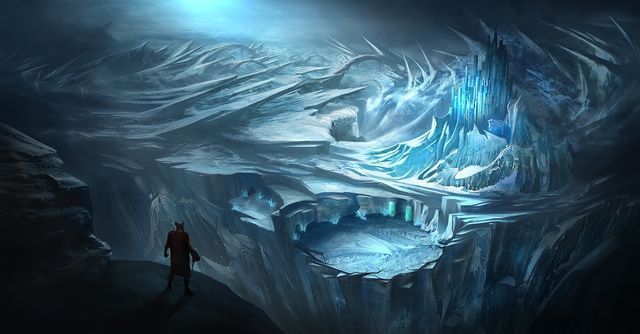 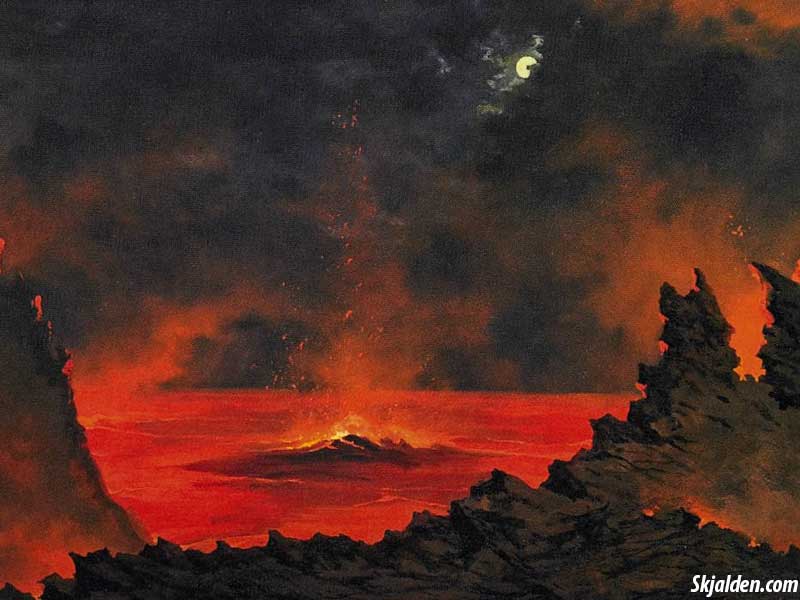 From the website Norse Mythology
From the website Pinterest
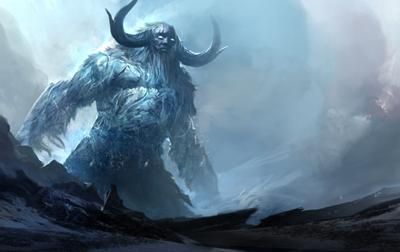 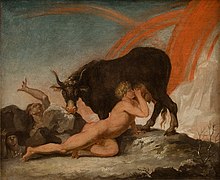 From the website Wikipedia
From the website Alehorn
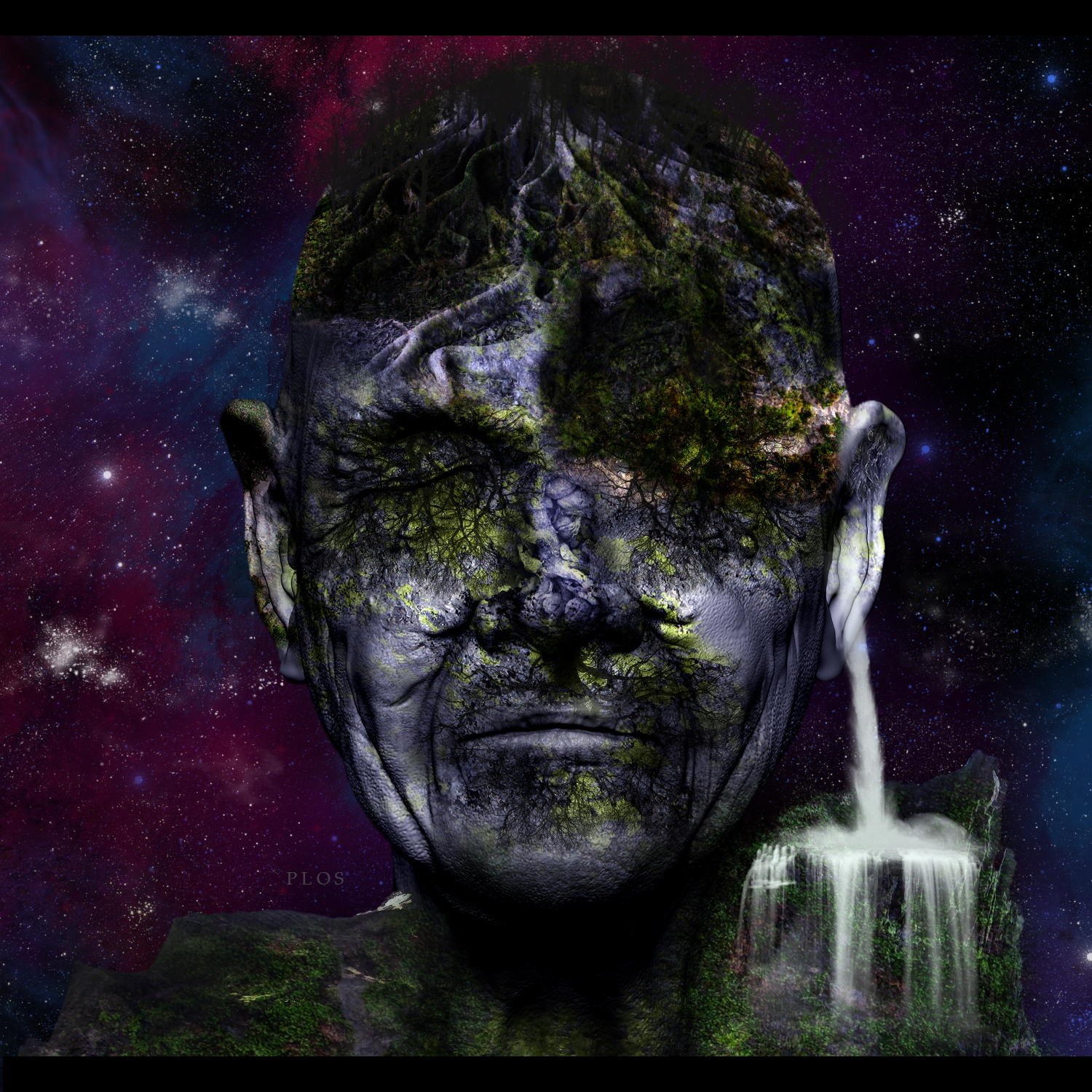 From the website Pinterest
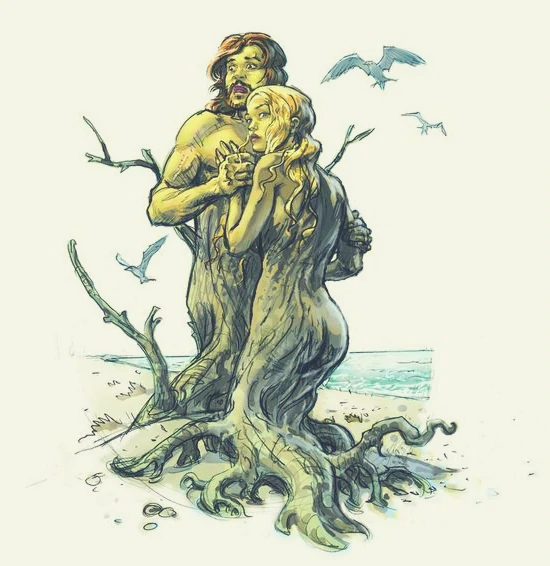 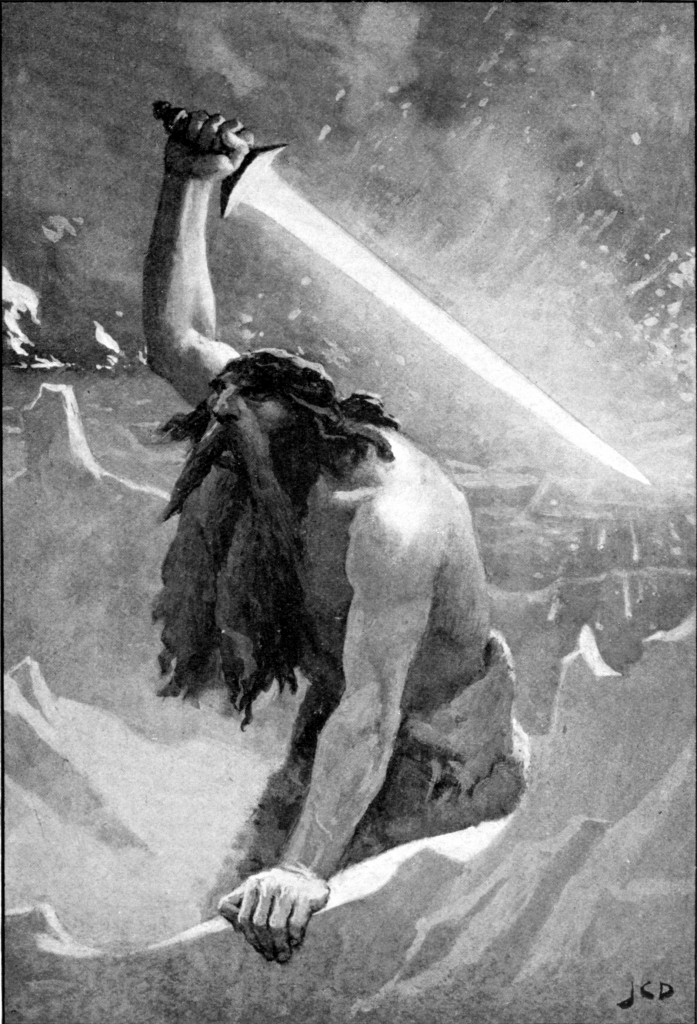 From the website Geekstra
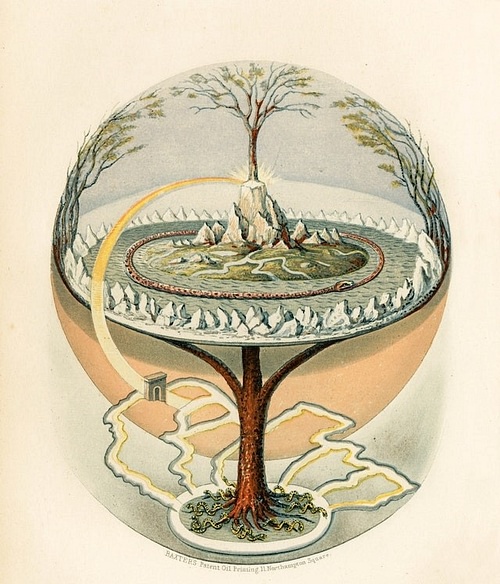 Yggdrasill and The Nine Worlds
From the website World History Encyclopedia
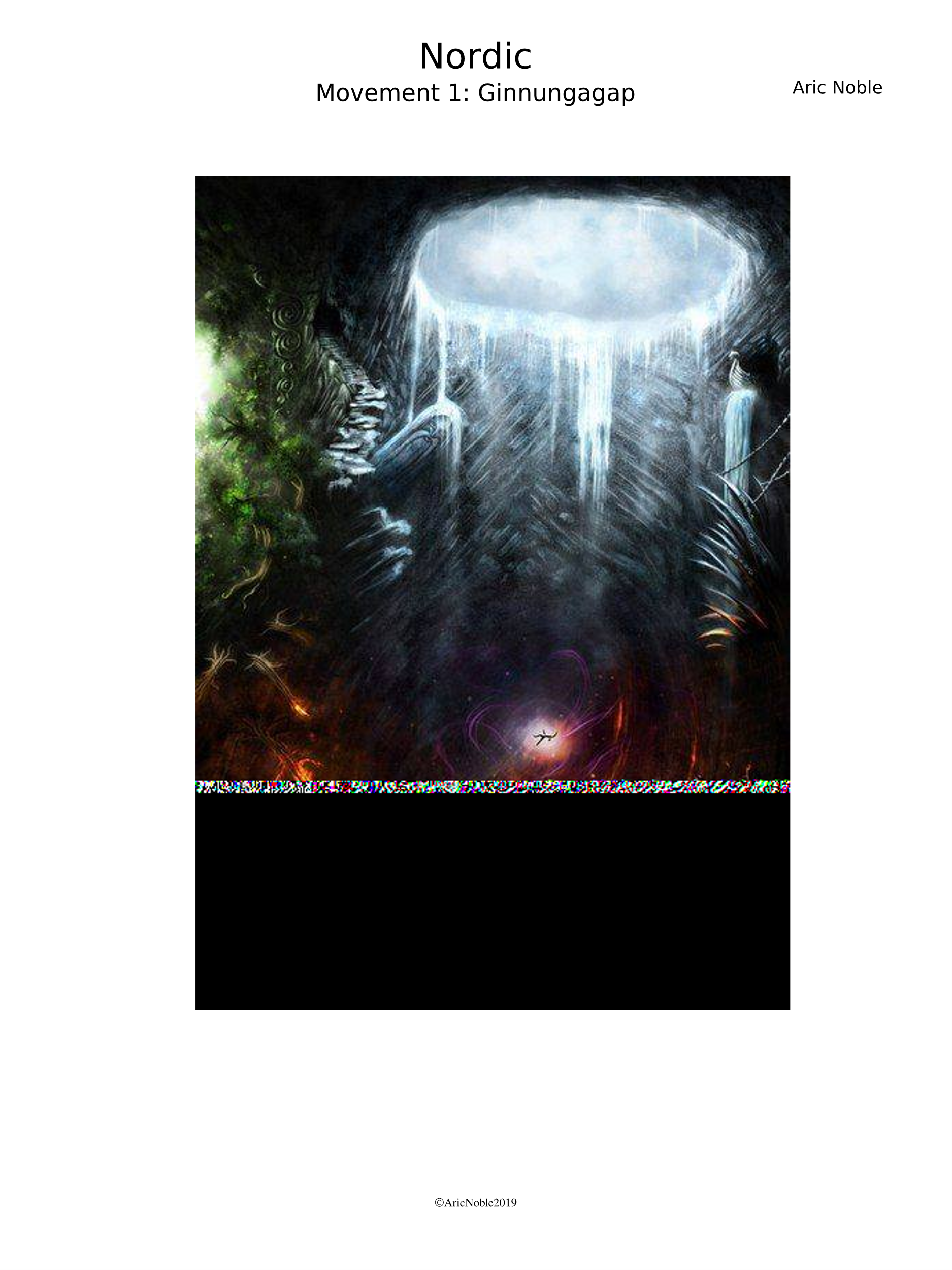 From the website Musescore
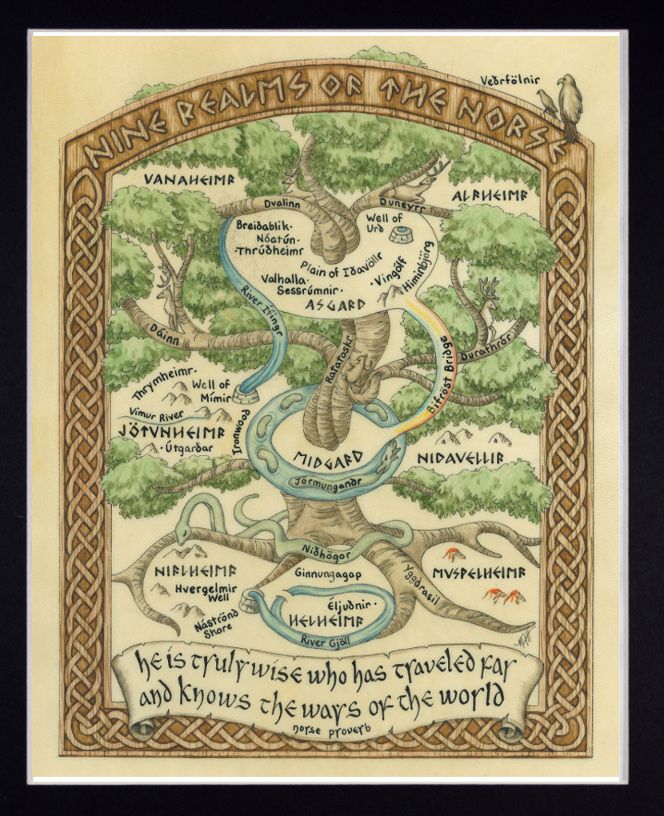 From the website Pinterest
From the website Stringfixer